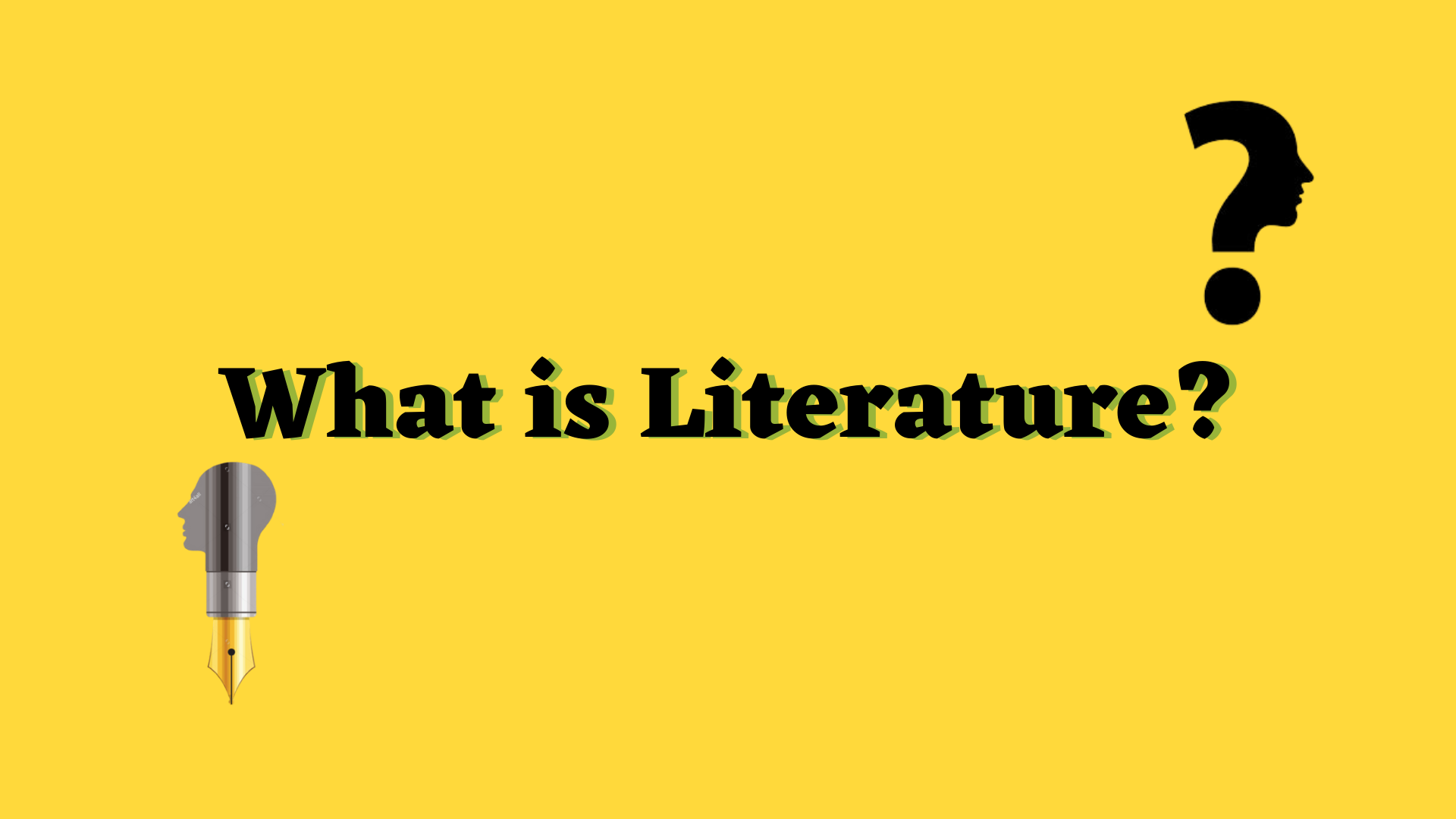 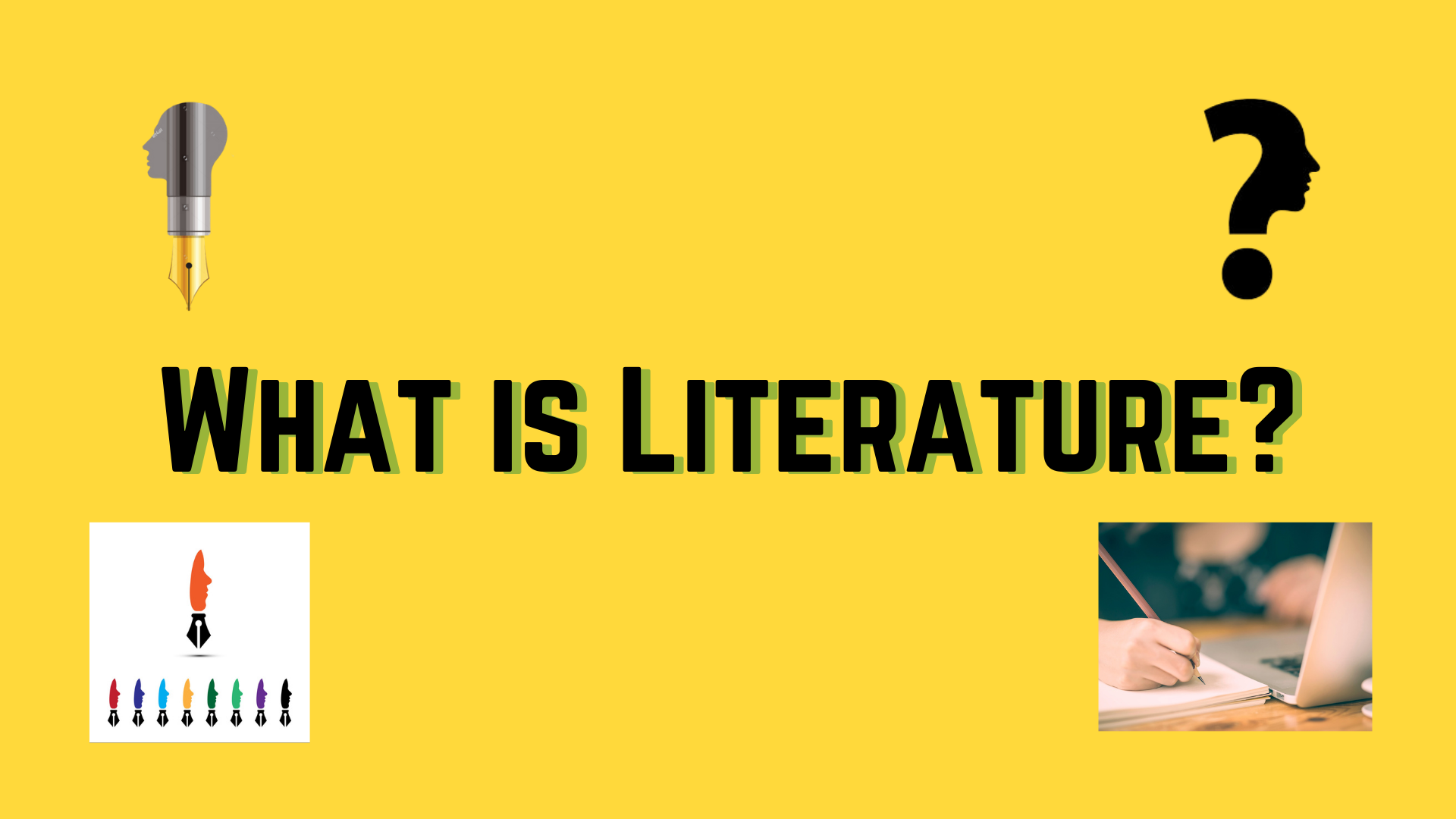 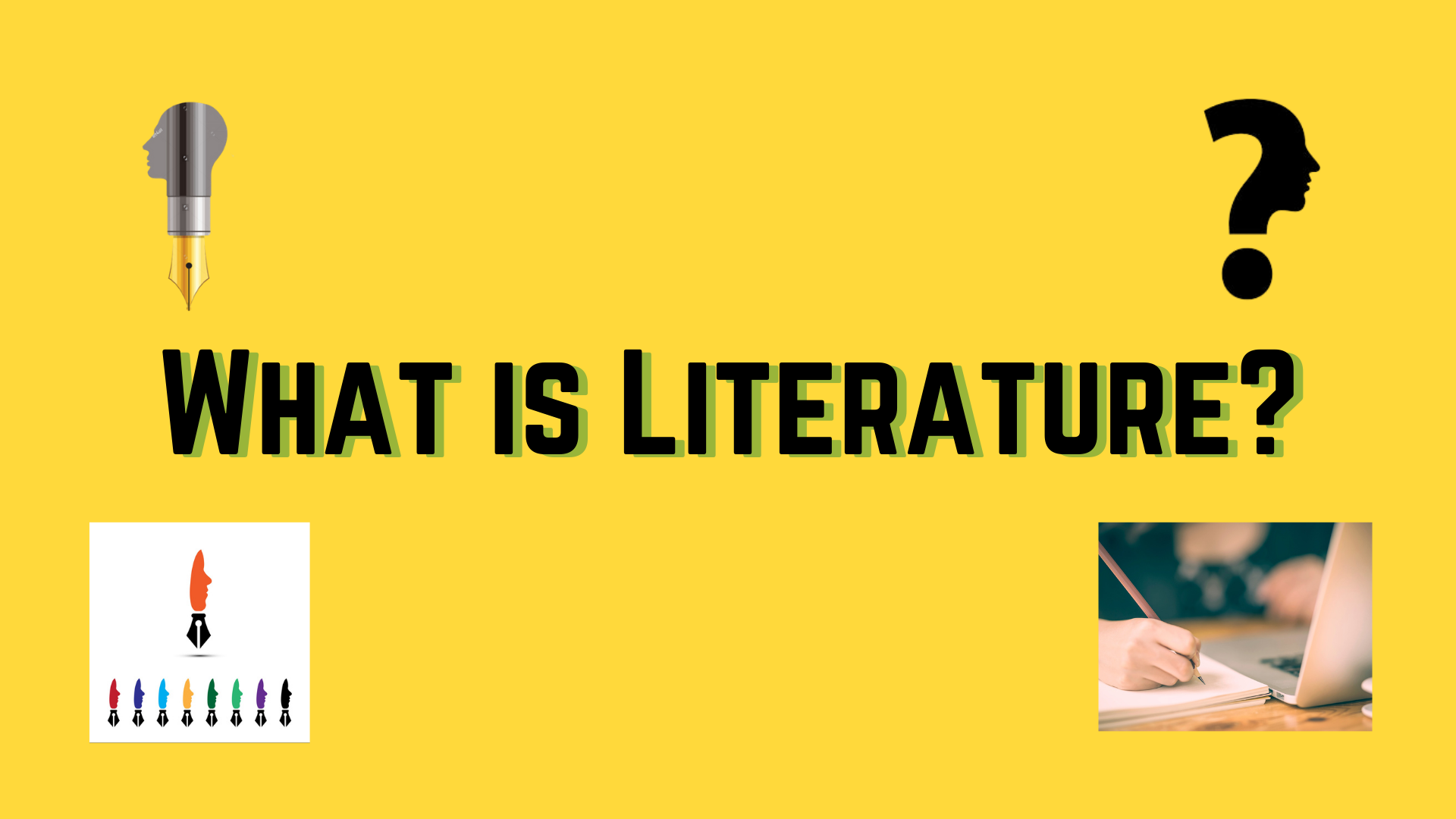 Mr. S. Abubacker Siddiq/ Assistant Professor of English/ What is Literature?
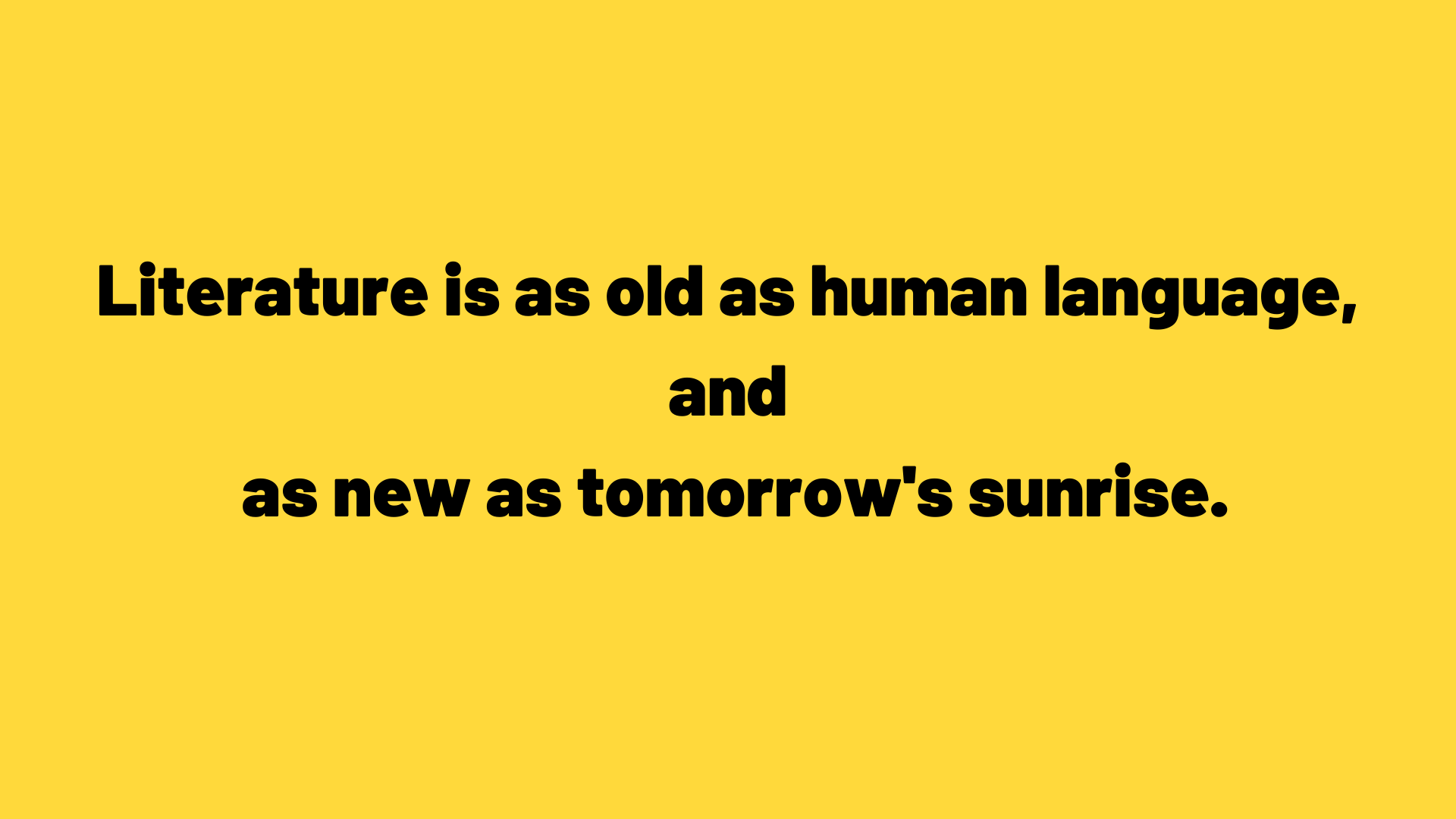 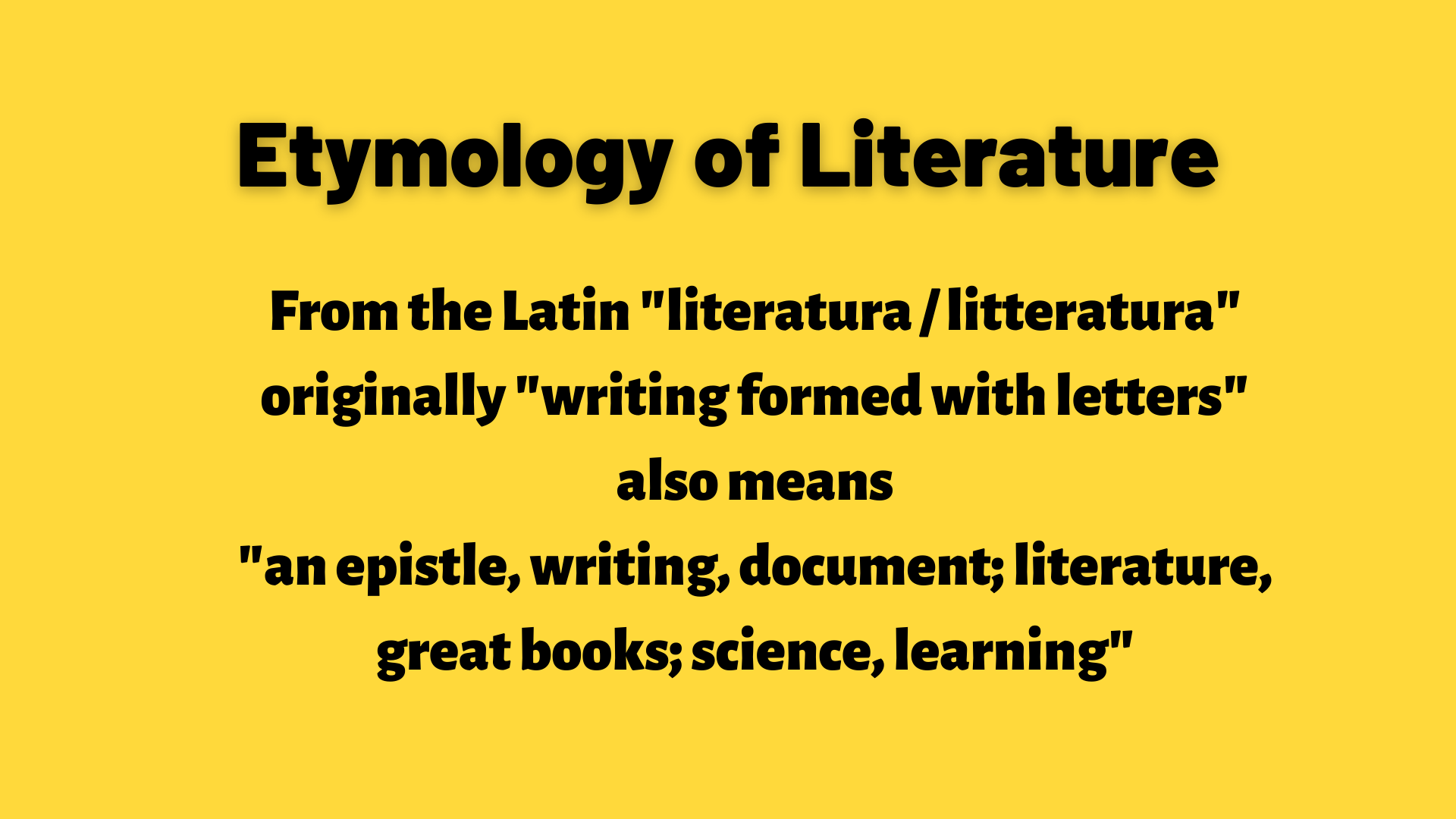 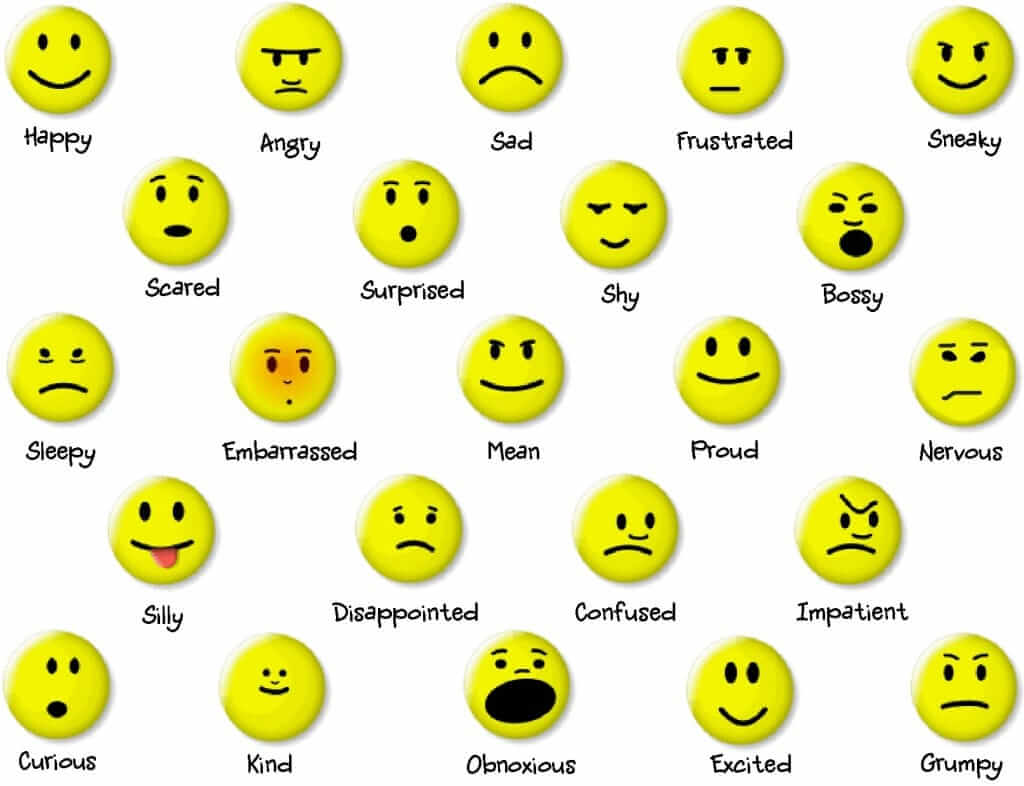 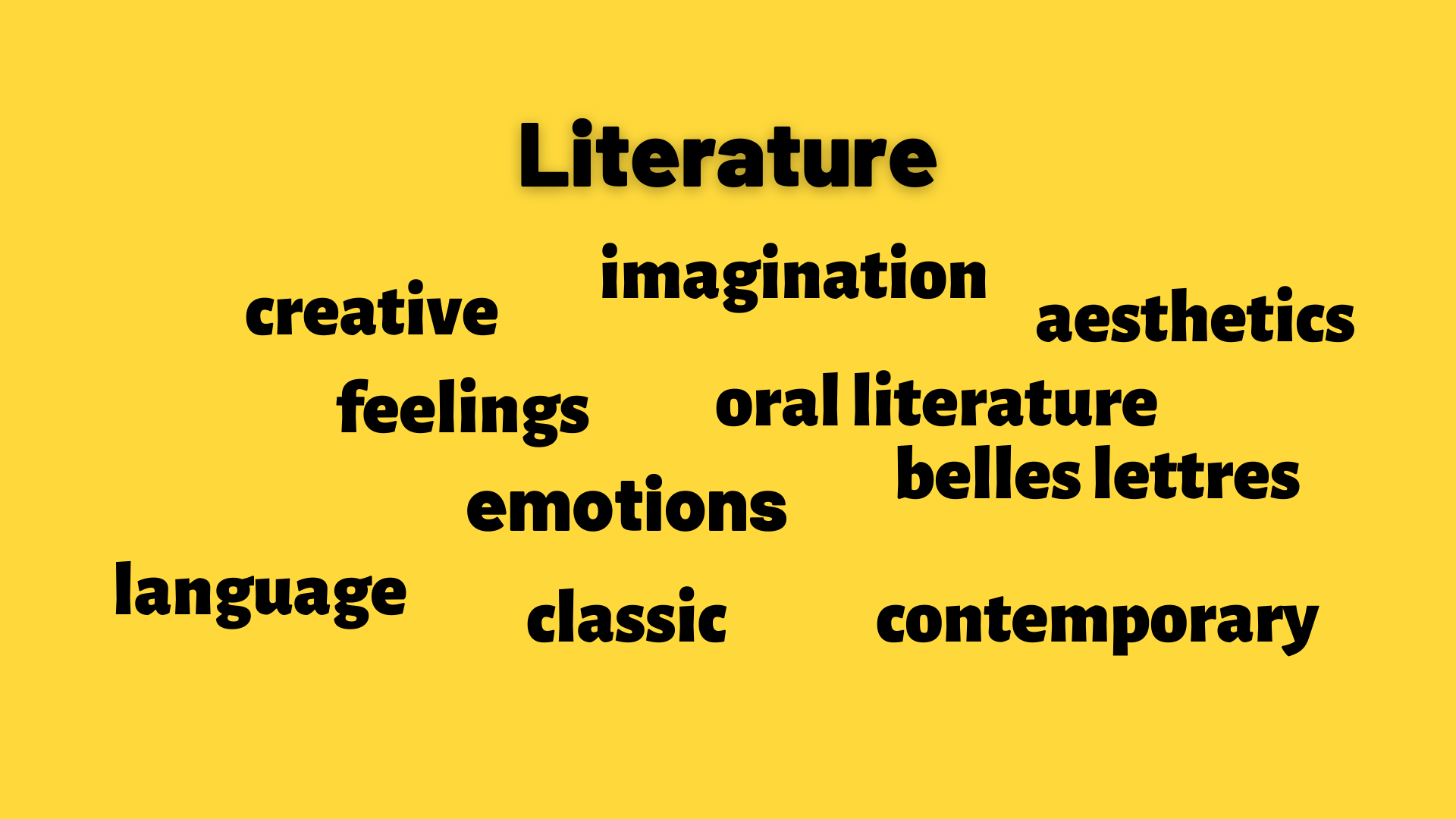 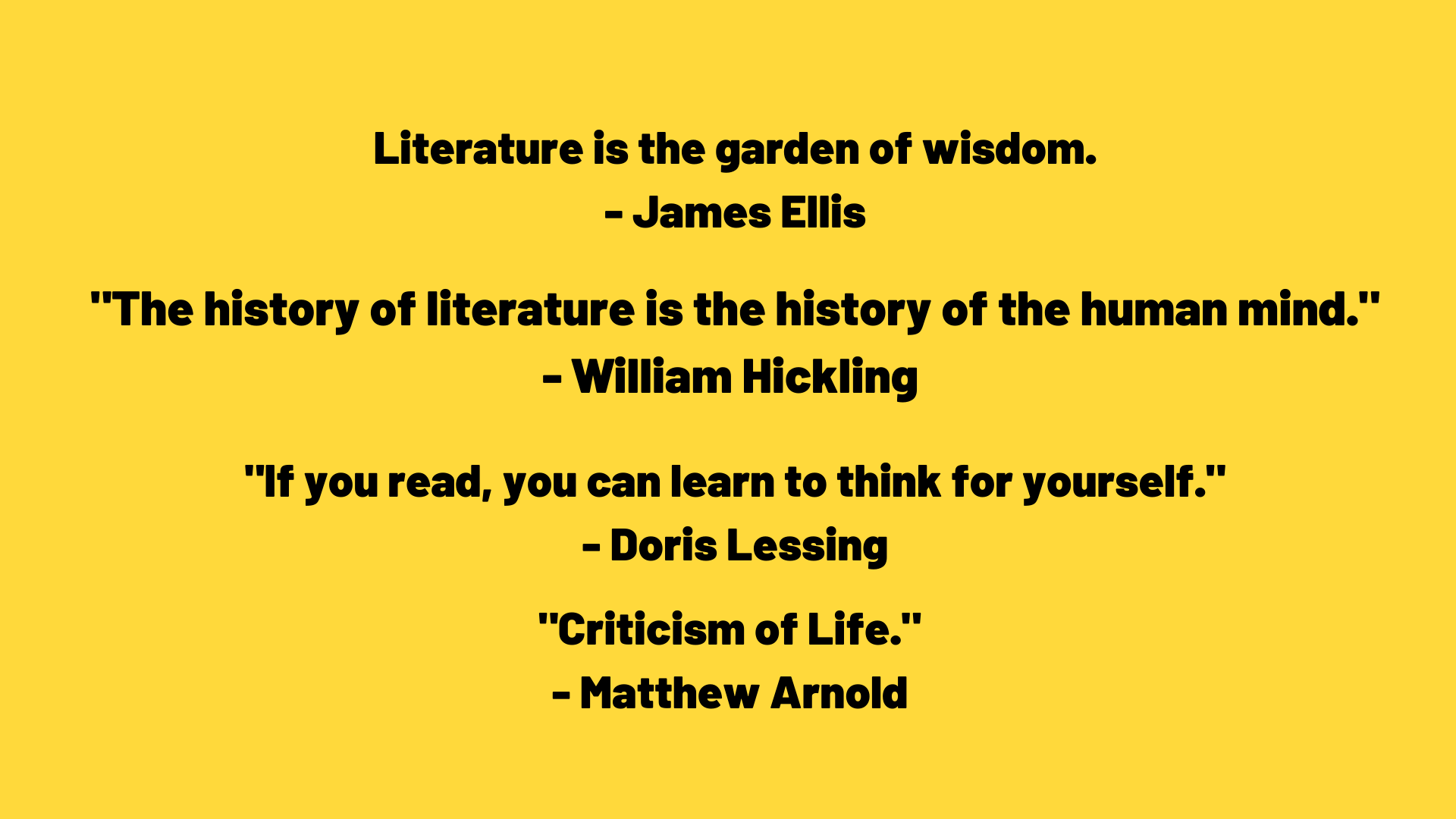 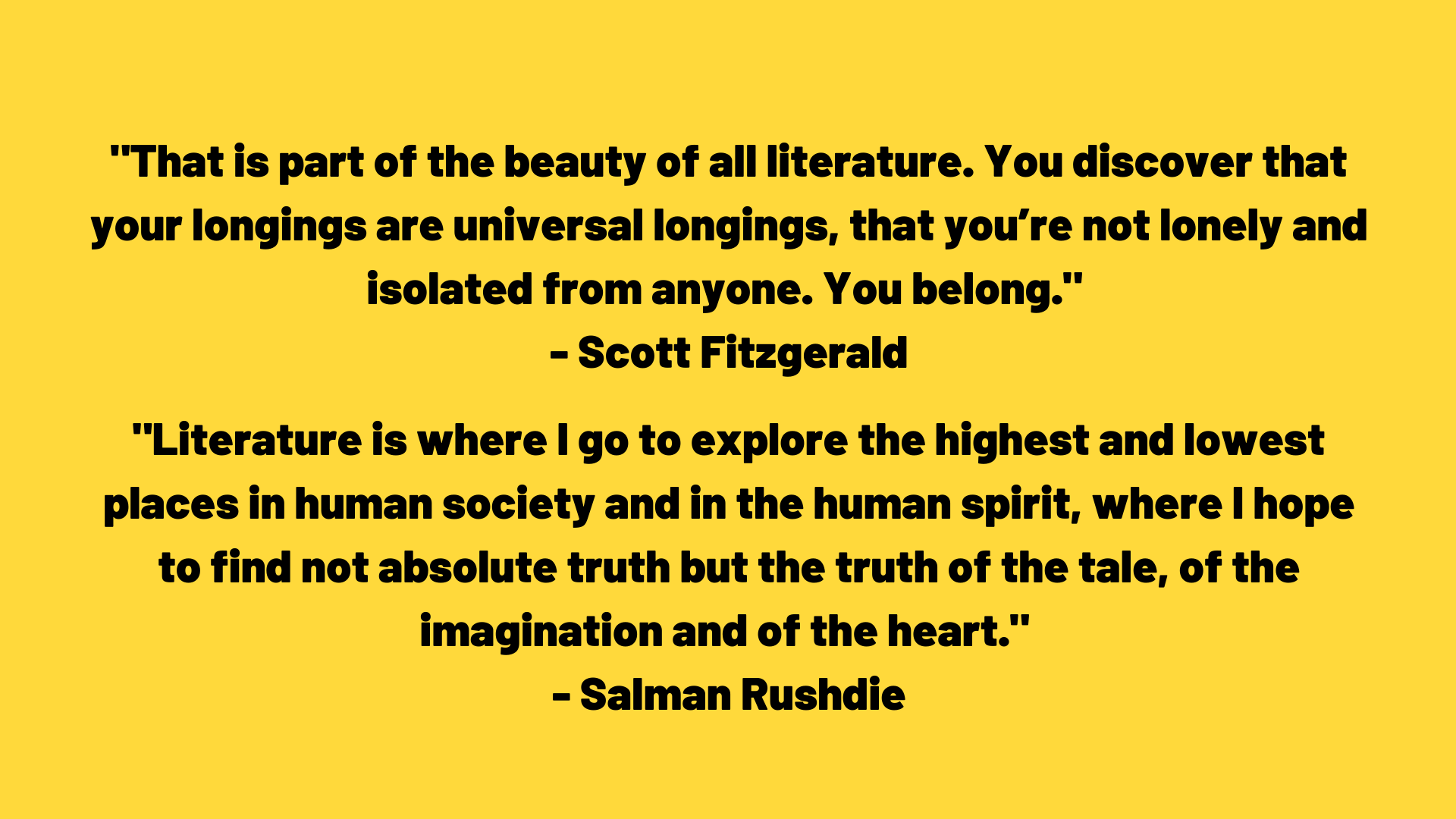 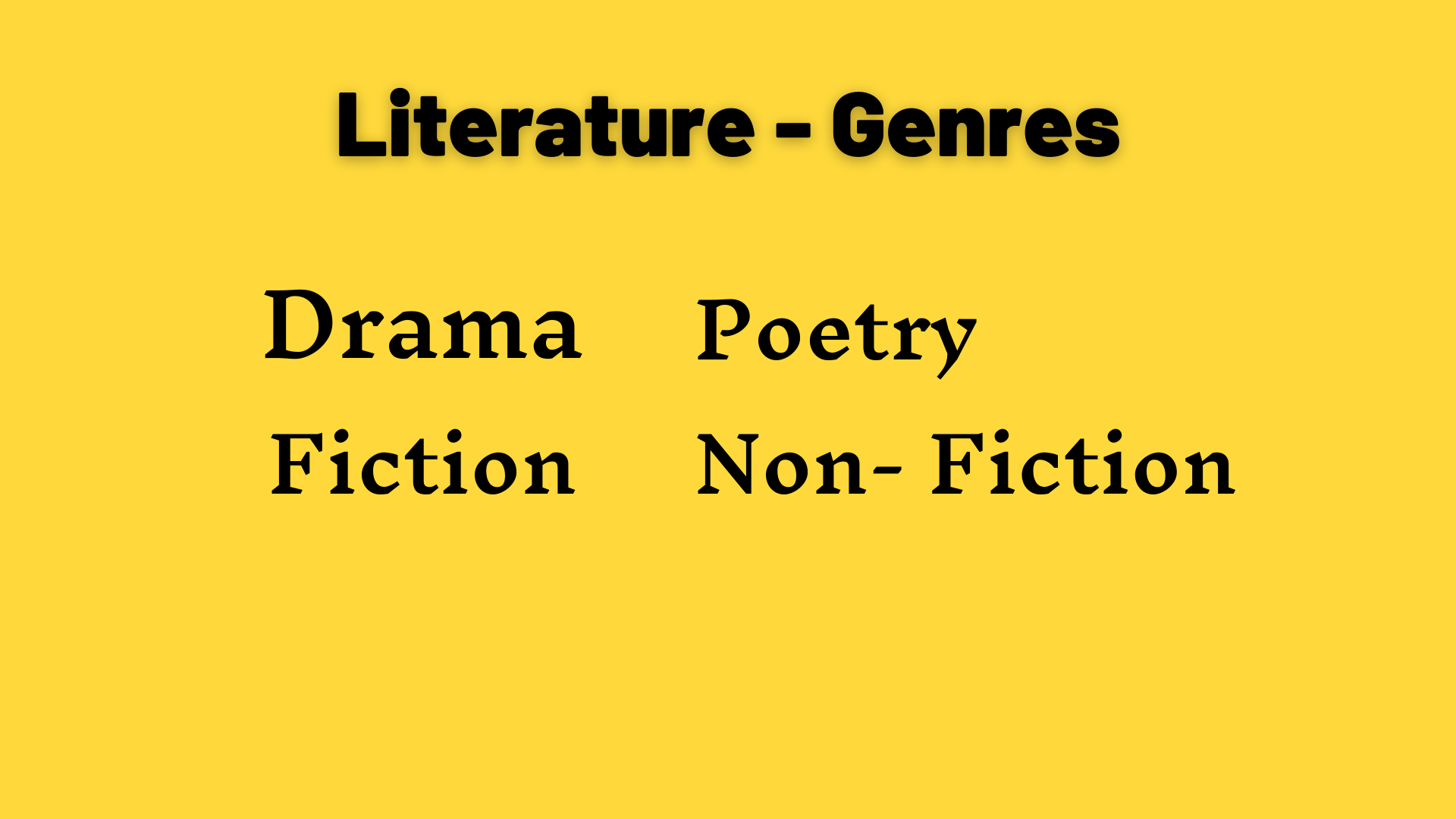 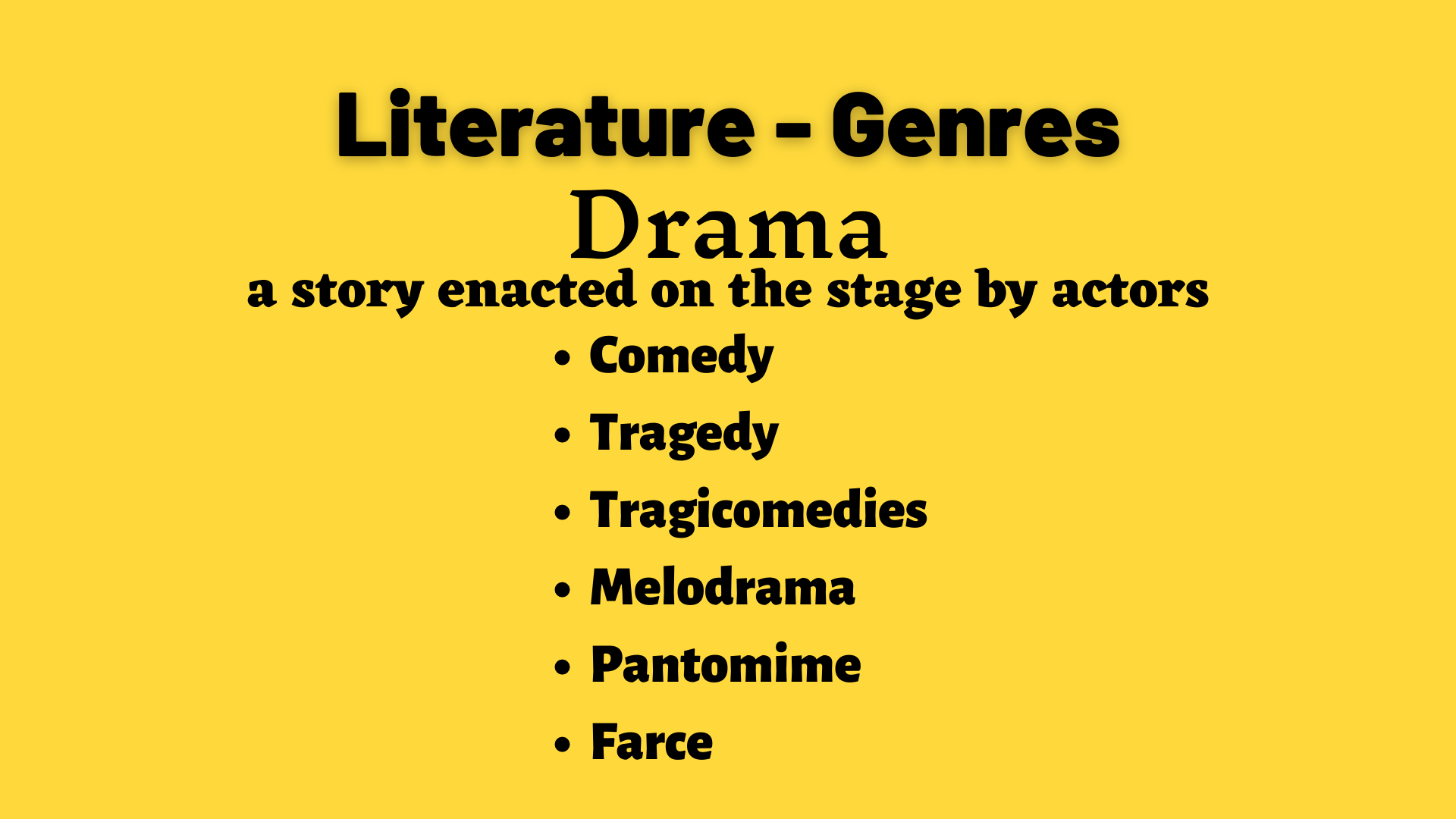 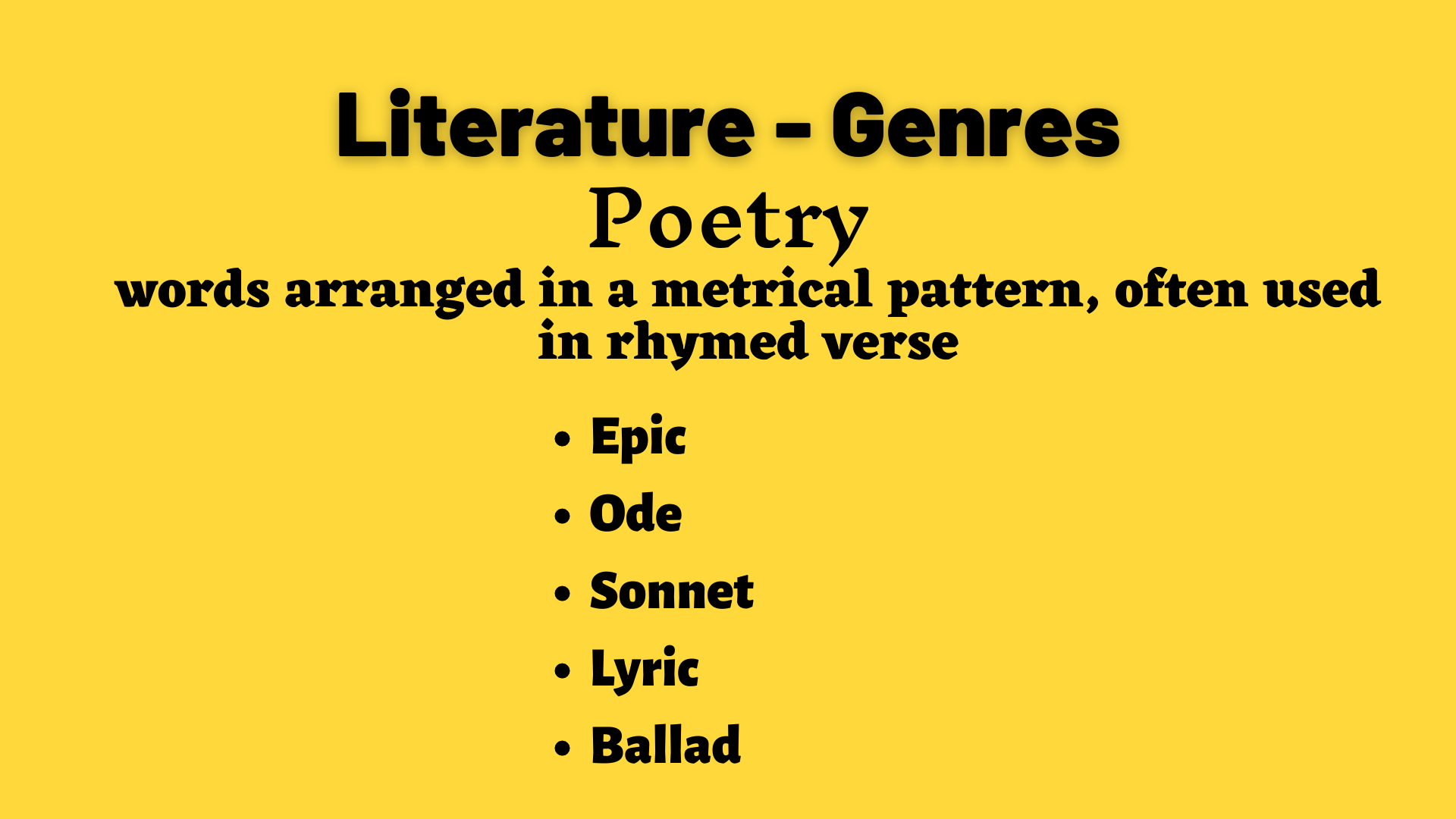 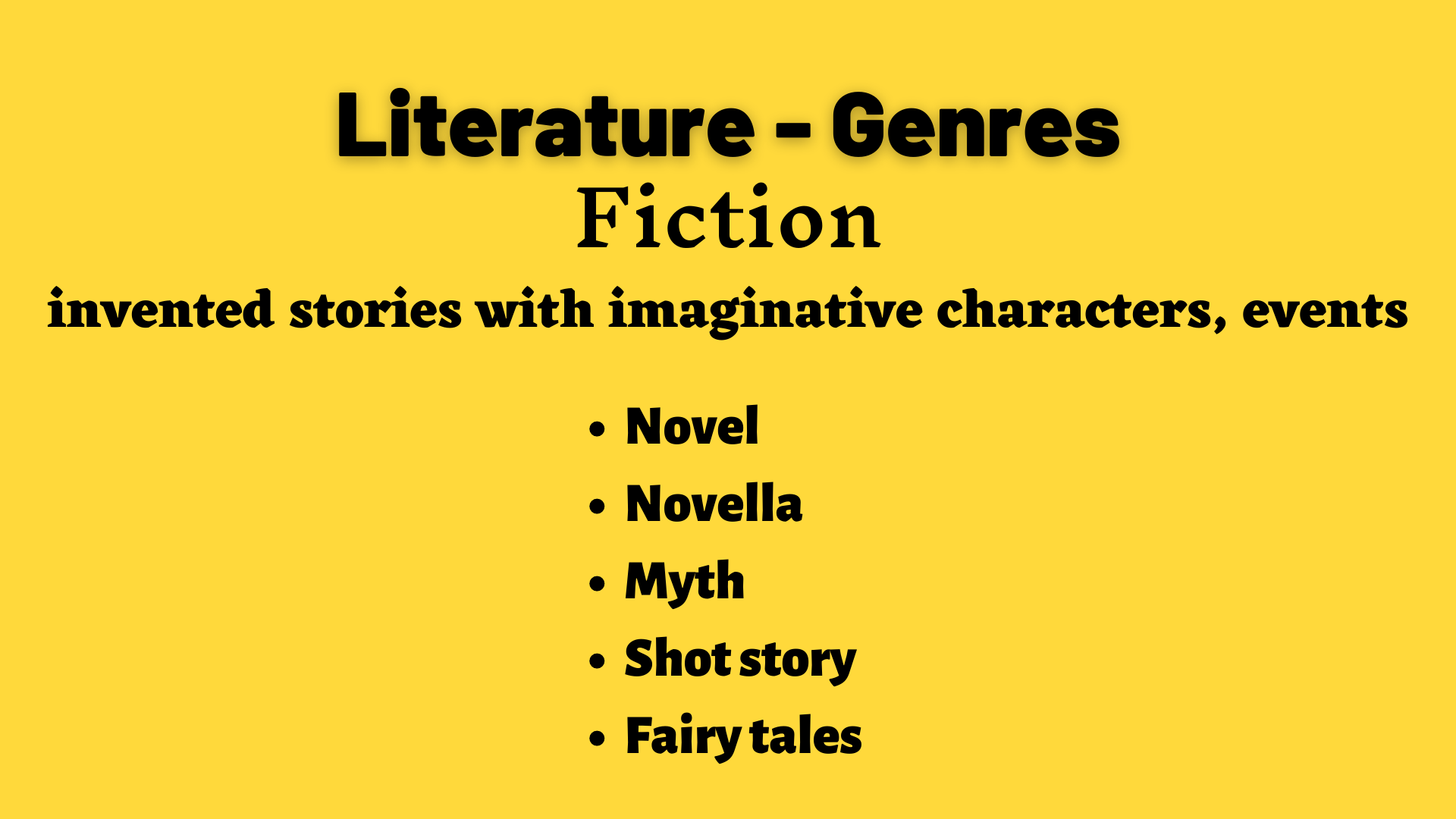 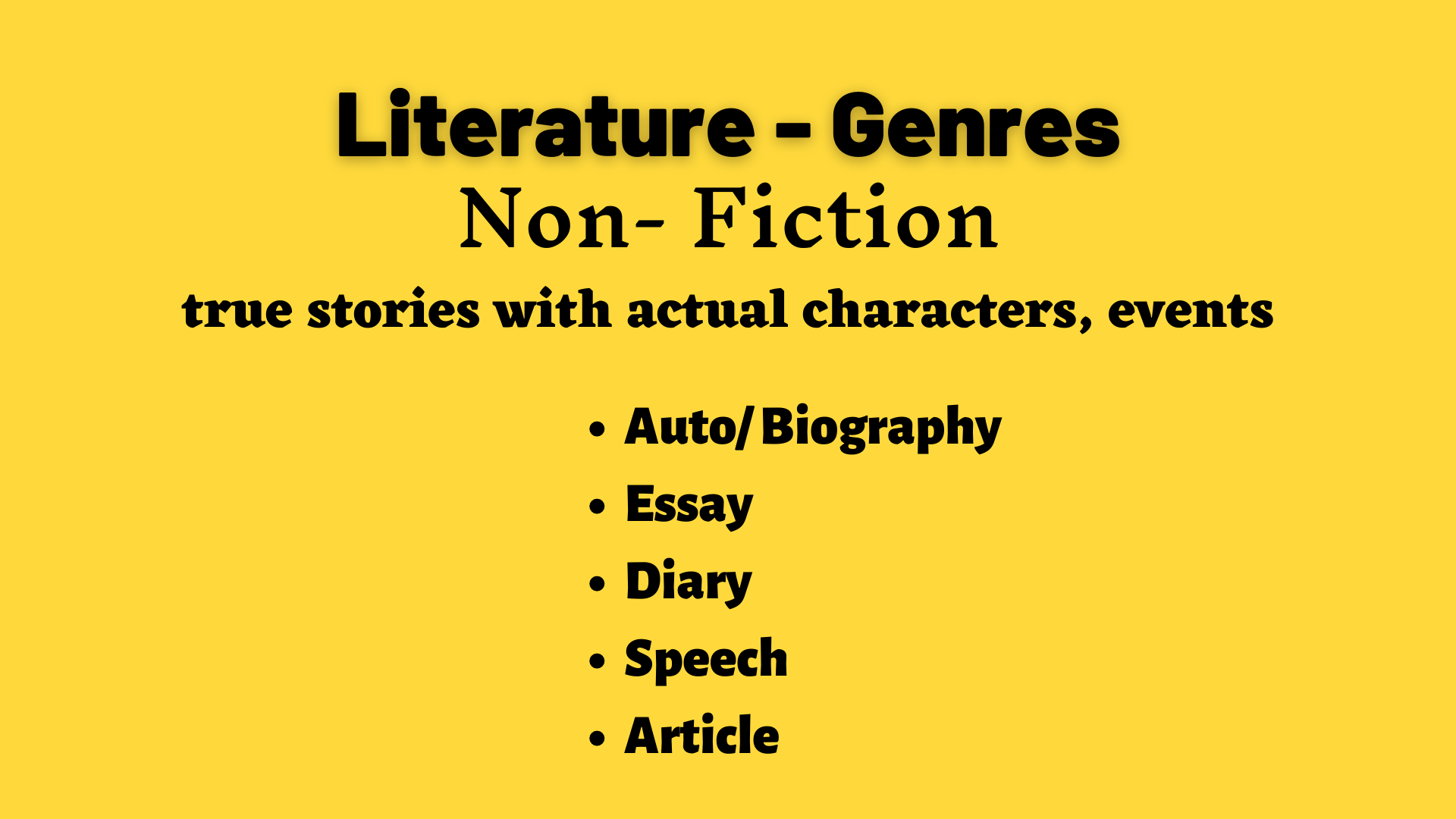 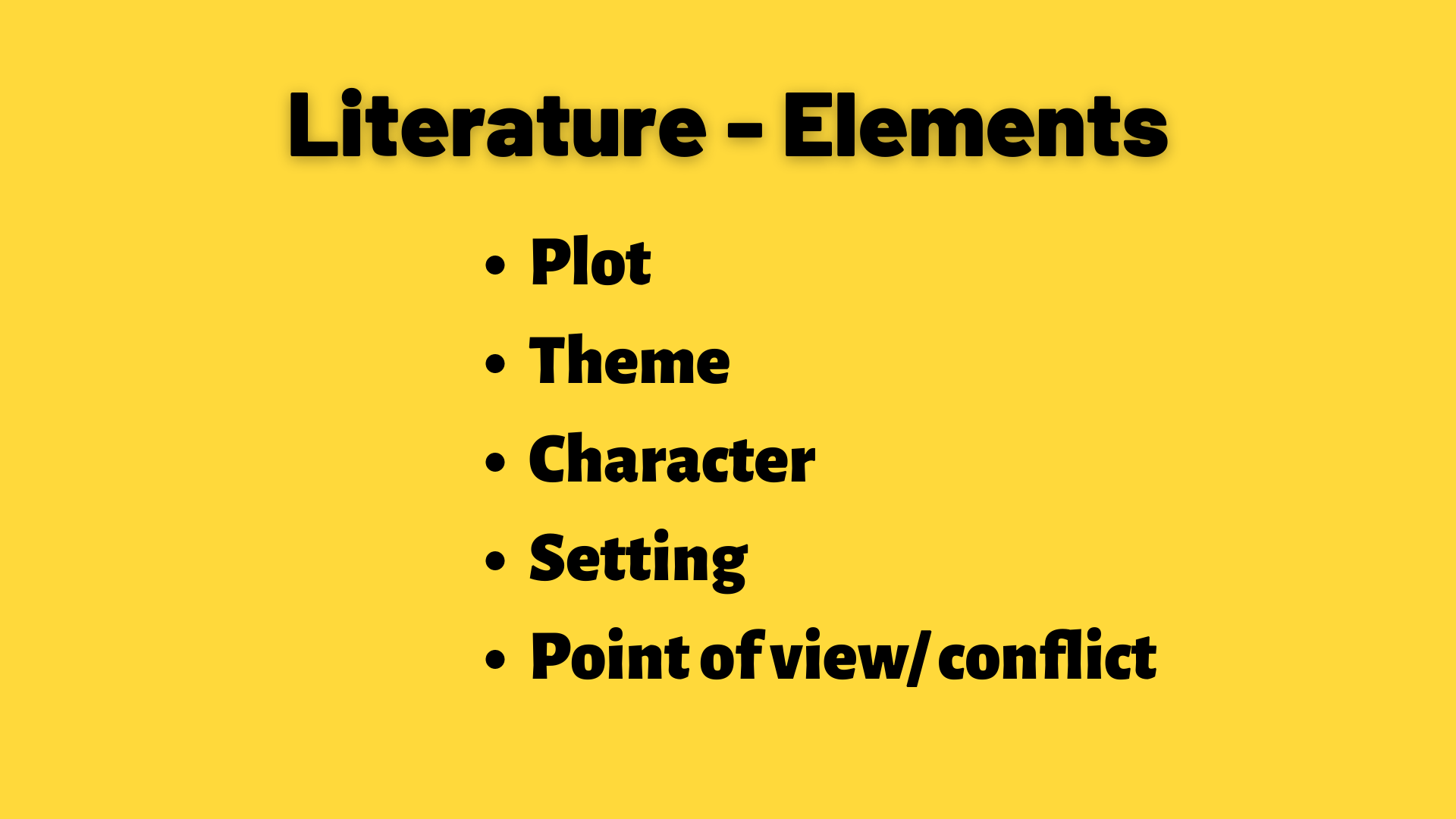 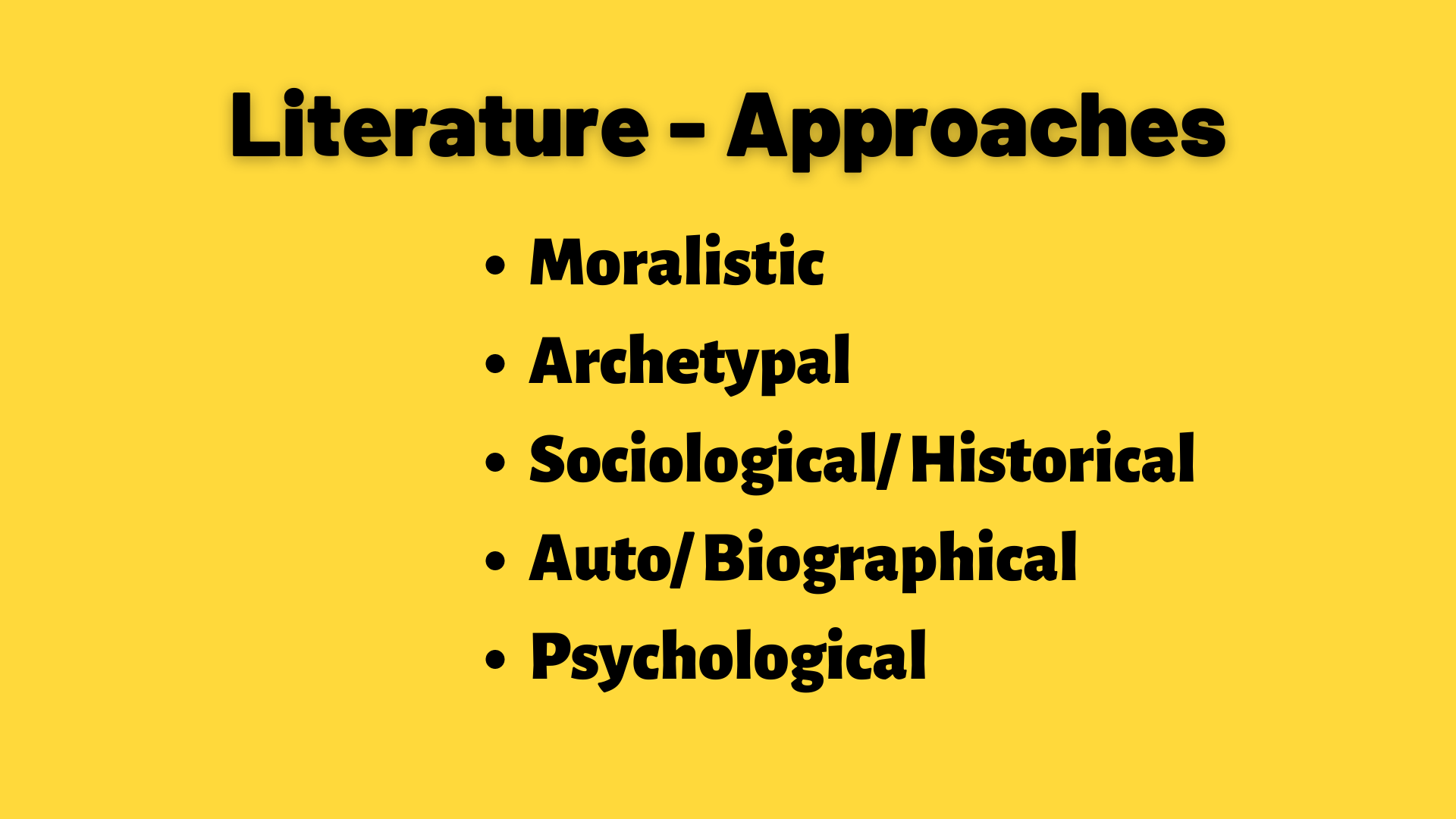 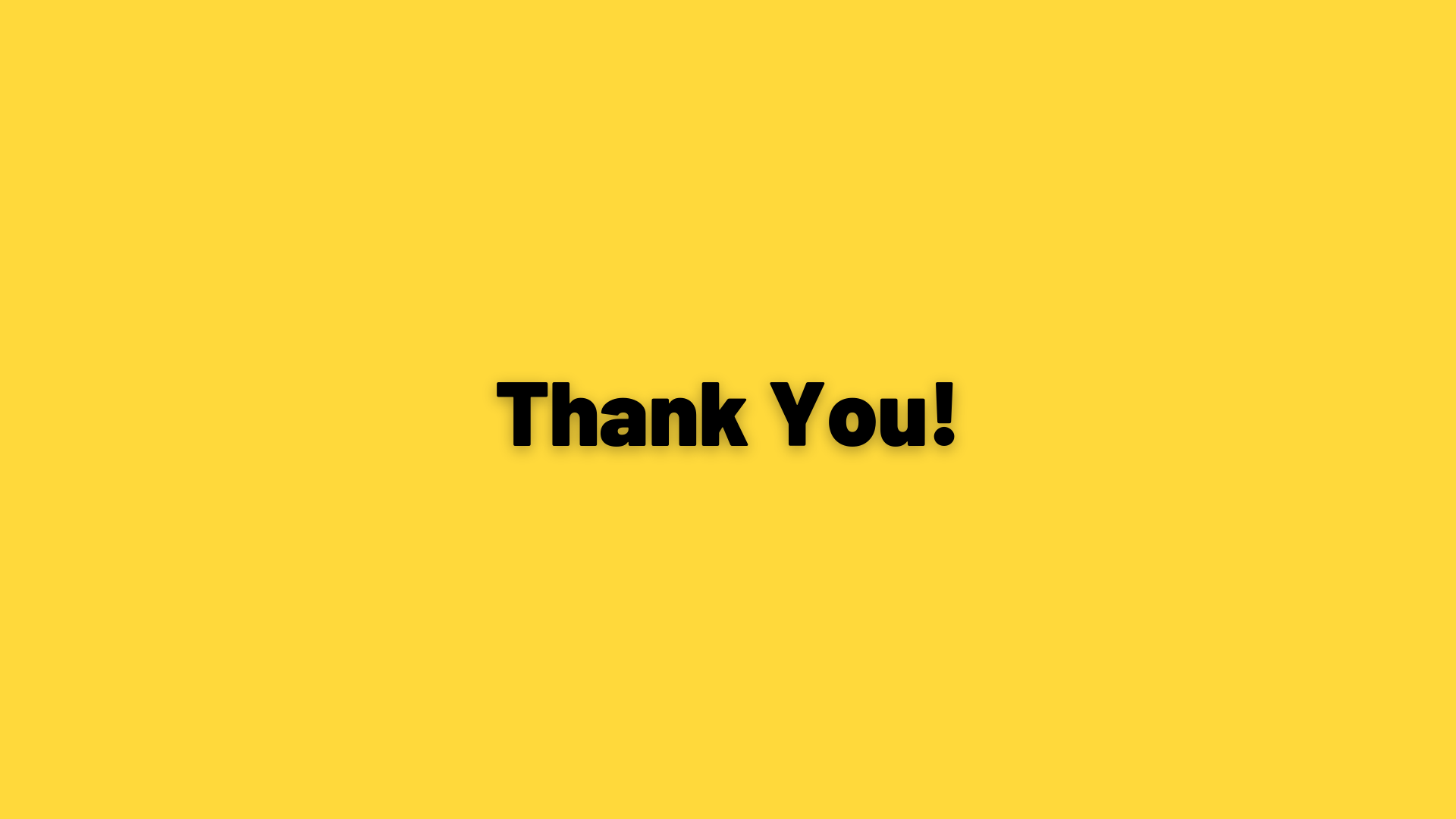